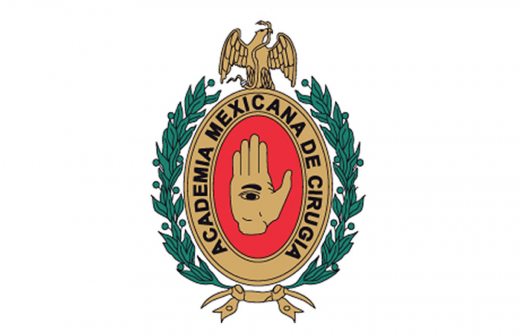 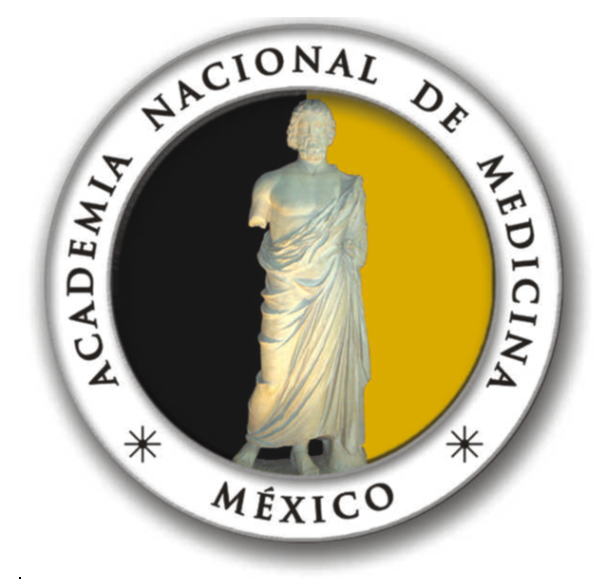 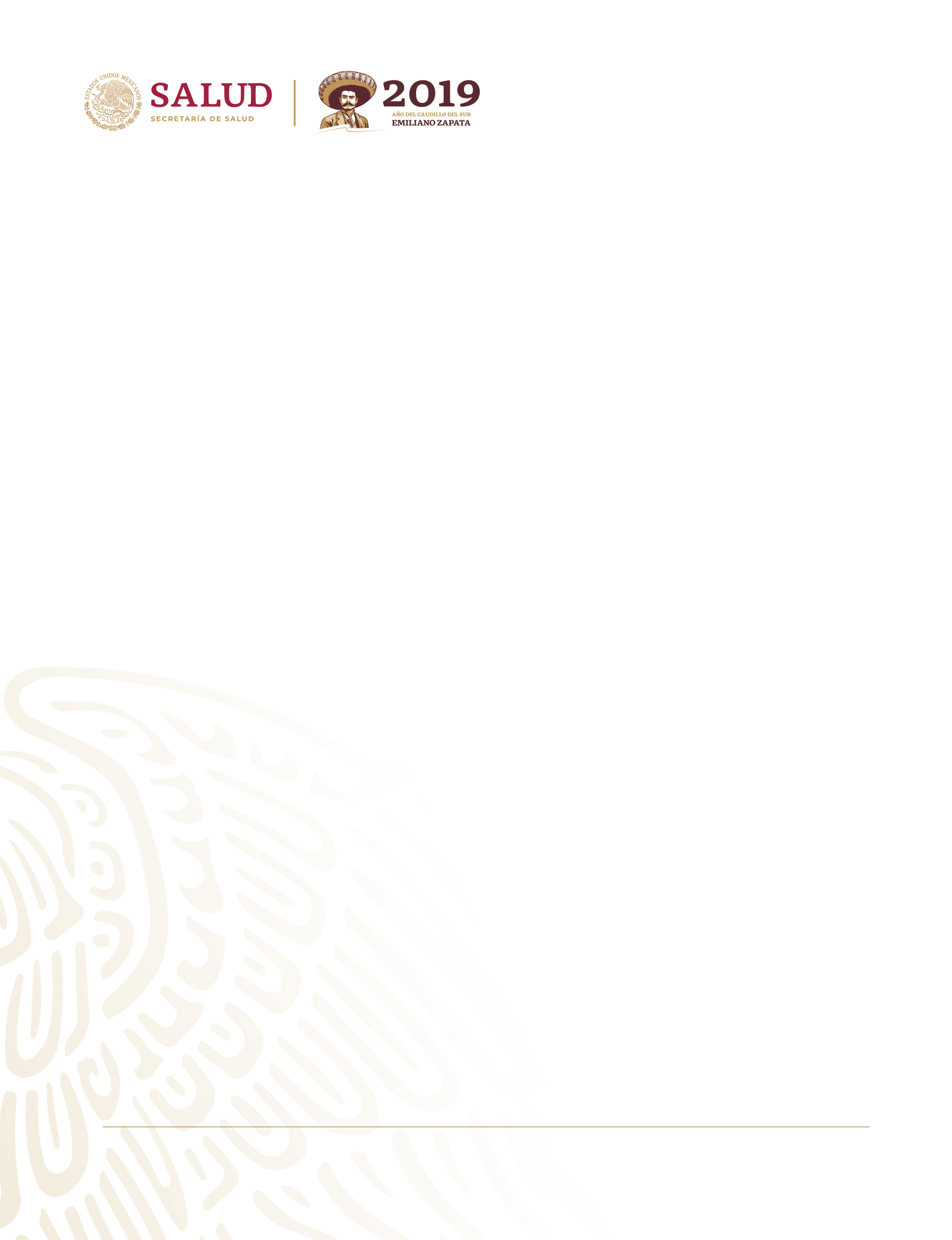 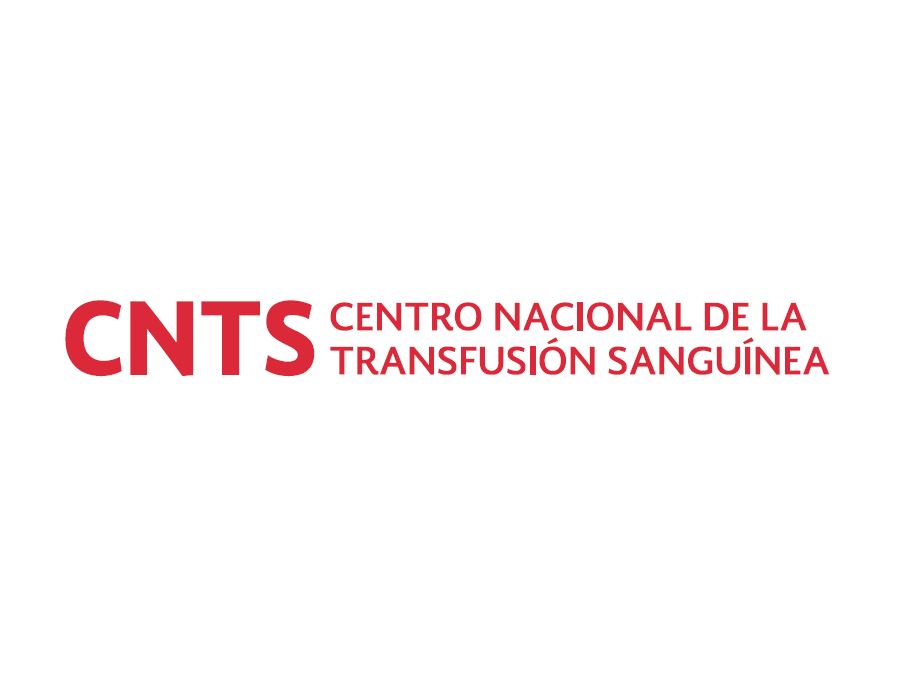 LXXXVI Año Académico
Programa de sesiones Académicas
Sesión Conjunta con la Academia Nacional de Medicina de México y la Academia Mexicana de Cirugía
“ SEGURIDAD TRANSFUSIONAL ”
Acad. Dra. Julieta Rojo Medina
Quinto Vocal 
Académica de Número de la Academia Mexicana de Cirugía.
Ciudad de México
20 de febrero de 2019
El principio de la Seguridad Sanguínea es el Donador de Sangre Voluntario, Altruista y de Repetición
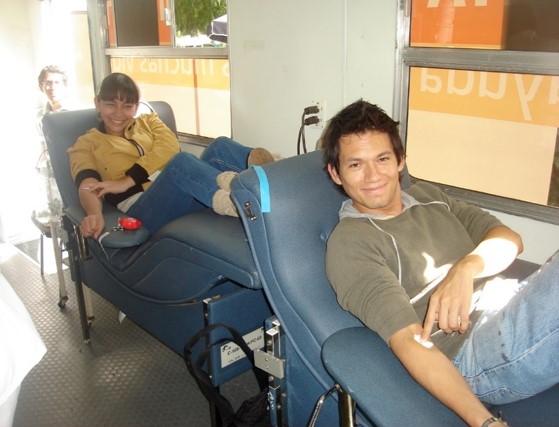 DONACIÓN DE SANGRE BASADA EN EL ESQUEMA DE REPOSICIÓN
Trabajo social solicita al menos 2 donadores de reposición para cubrir un requisito, haya o no utilizado sangre el paciente (abuso de autoridad)
Usos y costumbres
RIESGO
RIESGO
Los donantes mienten en la entrevista clínica por cubrir el requisito
Donadores remunerados
Obstáculos para los donadores altruistas:
B.S. dentro del hospital, difícil acceso, reparto de fichas, sin horario amplio de atención
Mayor probabilidad de periodo de ventana en el donante
Causas de rechazo fuera de la norma
PROPUESTA: ESQUEMA DE DONACIÓN ALTRUISTA 
Y DE REPETICIÓN
Trabajo social como factor de cambio
A través del Comité de Medicina Transfusional:
Guías de uso clínico de sangre y hemocomponentes
Sustituir paulatinamente la donación de reposición por la donación altruista
Conocer las necesidades de componentes sanguíneos
Incorporación de un programa de educación y “marketing” dirigido a la población sobre la donación de sangre
Conocer el perfil cultural de la población para establecer los mensajes que provocarán el cambio
Crear conciencia social sobre la necesidad de la donación altruista de sangre
Programa de reclutamiento y retención de donadores altruistas dentro del banco de sangre
Considerar antes de solicitar donadores:
Auto-transfusión (requisitos NOM 253):

Cirugía

Estética
ORL
Colecistectomías
Prótesis
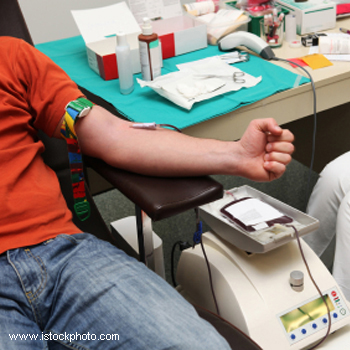 REQUISITOS PARA DONAR SANGRE
Hombres y mujeres:
Tener entre 18 y 65 años
Pesar más de 50 kilogramos
Estar clínicamente sano (estilo de vida saludable)
No haberse realizado tatuajes o perforaciones durante el último año
No haber tomado medicamentos en la última semana
Estar en ayuno de mínimo cuatro horas
No estar desvelado

Mujeres:
No estar embarazadas
No estar lactando
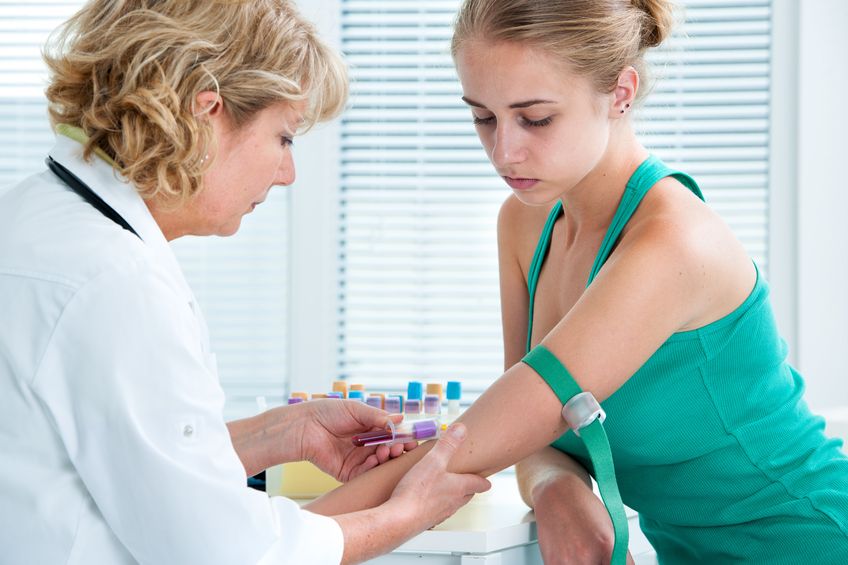 REQUISITOS PARA DONAR SANGRE
ANTECEDENTES DE FACTORES DE RIESGO:- PRÁCTICAS SEXUALES- TATUAJES- PIERCING- VACUNAS- DROGAS- ZONAS ENDÉMICAS
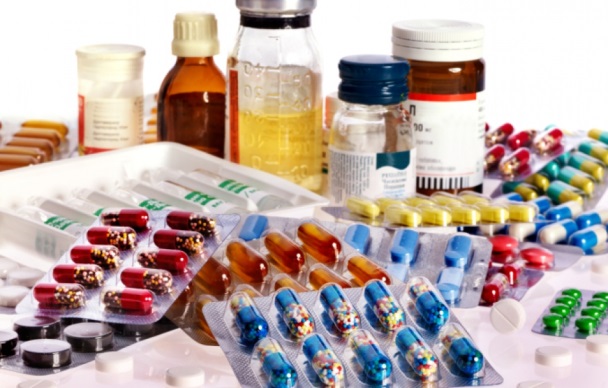 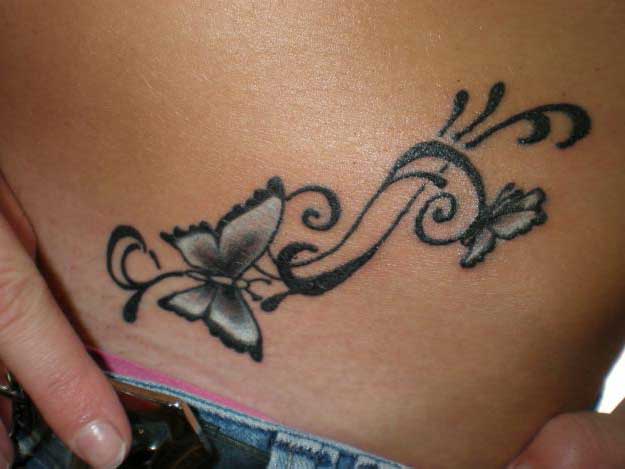 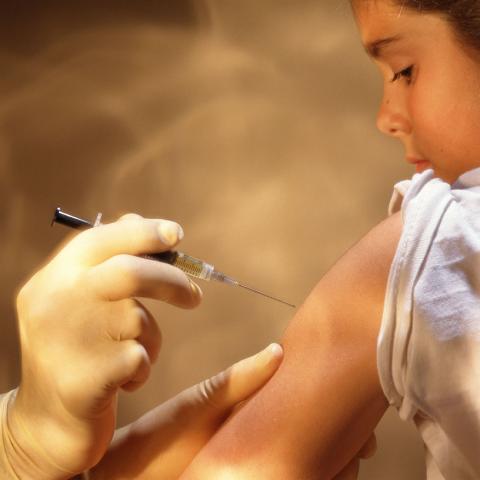 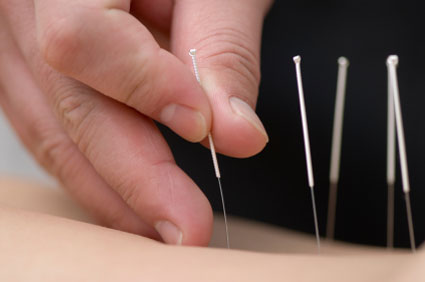 TRANSMISIÓN DE INFECCIONES POR TRANSFUSIÓN
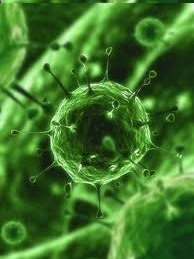 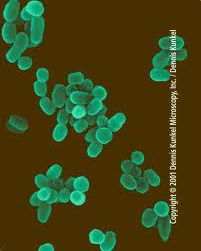 Bacterias: T. pallidum, Brucella
    
Virus: VIH, Hepatitis B y C, Citomegalovirus (CMV)
            
Parásitos: Plasmodium, Trypanosoma Cruzi
   
Otros: priones (?)
    
Emergentes, brotes:
 Dengue 
 Chikungunya
 Zika
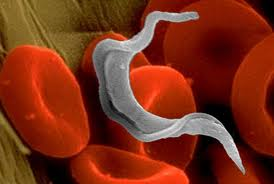 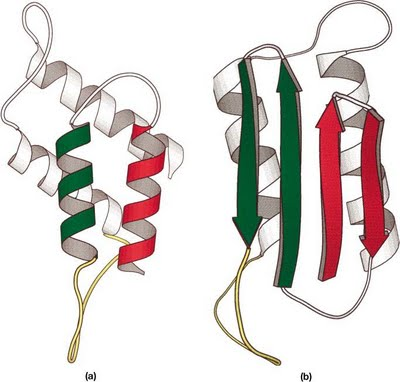 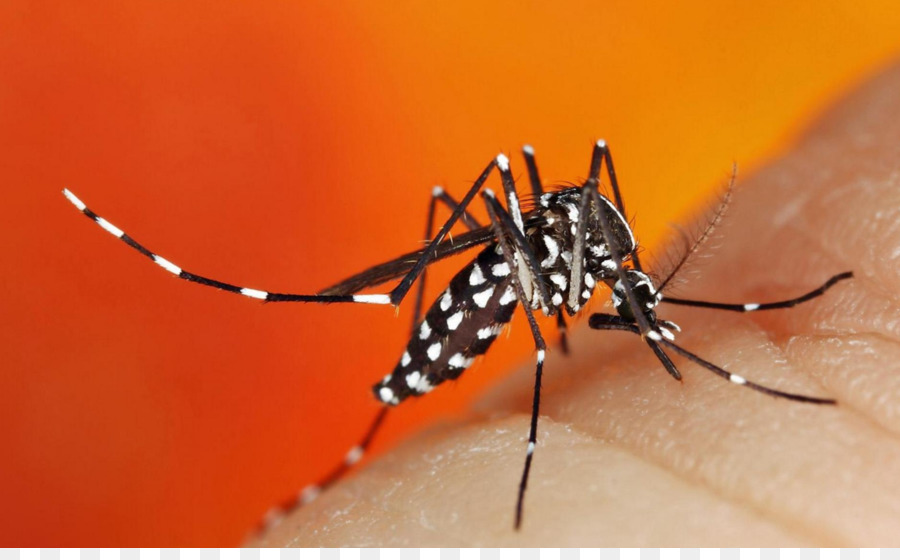 No hay  tamizaje para todos los patógenos
asociados a transfusión
Estudios-Rutina
Si	No
Familia
Patógeno
Enfermedad
Virus de Hepatitis	HBV, HCV			Hepatitis     	                   X*
		HEV, HGV			Hepatitis				   X
Retrovirus		HIV-1 & -2			                 SIDA		X*                  
		HTLV-I & -II		Linfoproliferación maligna                                X
					Neuropatía
Virus Herpes 	CMV			   CMV Retinitis, Hepatitis,          (X)
					Neumonía				
		EBV			Síndrome Epstein-Barr               (X)
		HHV-8			Sarcoma de Kaposi 			  X
Parvovirus	B19			      Anemia Aplástica 			  X
Bacterias		Gram-negativas, Gram-positivas  	Sepsis			  X
		Treponema pallidum		Sífilis		                  X*
		Borrelia burgdorferi		Enfermedad de Lyme	                  X
		Rickettsia rickettsii		Fiebre Rocky Mountain		 (X)
		Ehrlichia chafeensis		Ehrlichiosis			  X
Parásitos		Trypanosoma cruzi		Enfermedad Chagas	                  X*	    
		Brucella 		                   Brucelosis	                 (X)                  
		Leishmania donovani		Leishmaniasis			   X
		Plasmodium spp.		Malaria				   X
Prácticas en USA/UE
Riesgos restantes: ventana diagnóstica
NAT/PCR acorta este periodo
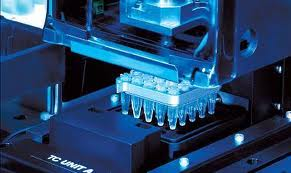 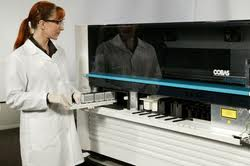 1 Chigurupati & Murphy: AJTS.2015 9(1):9
El error humano en  transfusión sanguínea se encuentra en  50% de los incidentes críticos , la otra mitad se debe a problemas técnicos u organizativos del sistema.
Dzik WH. New technology for transfusión safety. British Journal of Haematology, 2006. 136, 181-1902.- 
Linden JV et al. Transfusion error in New York state: an analysis of 10 years experience. Transfusion 1990; 40, 1207-12133.- 
Robillard et al. ABO incompatible transfusions, acute and delayed haemolytic transfusion reactions in Quebec. Transfusion 2002; 42, 25S.4.- 
Baele et al. Bedside transfusion errors. A prospective survey by the Belgium Sanguis Group. Vox Sang. 1994; 66: 117-1215.- 
Callum JL et al. Reporting near-miss events for transfusion medicine: improving transfusion safety. Transfusion 2001;41: 1204-1211
Incidencias  de riesgo que impiden el procesamiento 
de las muestras 


Solicitud con datos no coincidentes
Volumen incorrecto
Coagulada
Hemolizada
Lipémica
Tubo incorrecto
Solicitud ilegible
SE ALTERA LA CADENA TRANSFUSIONAL
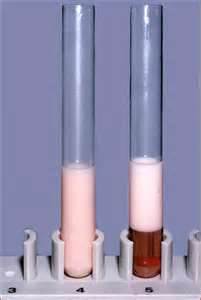 EJEMPLOS
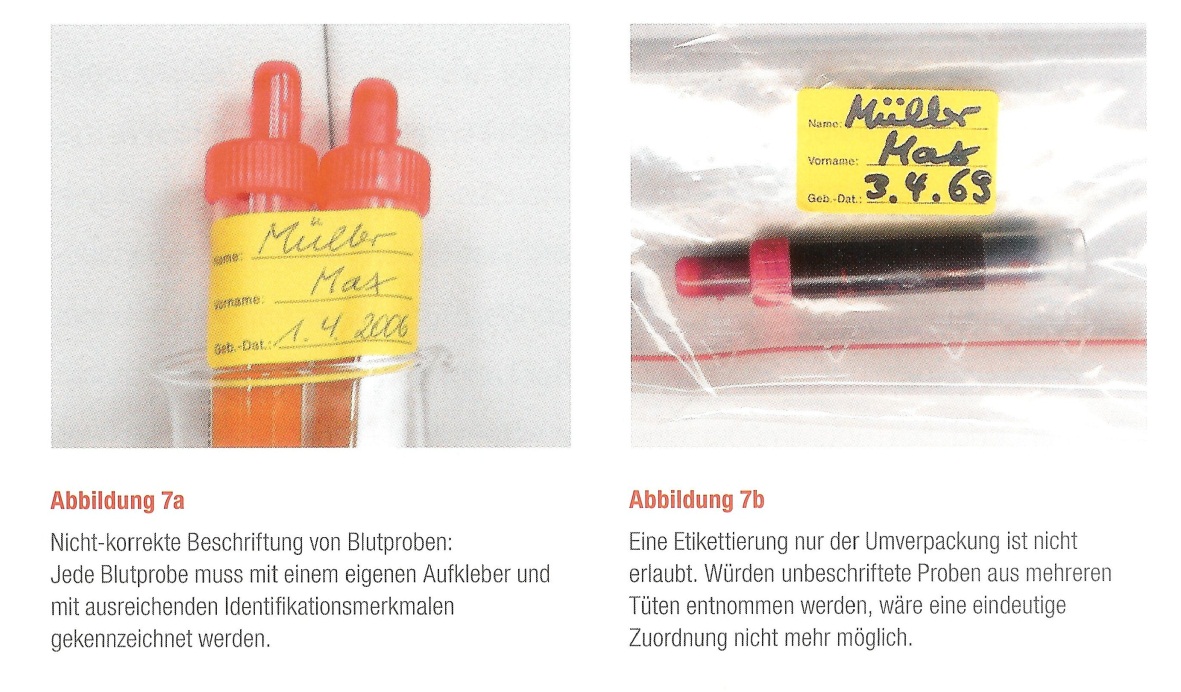 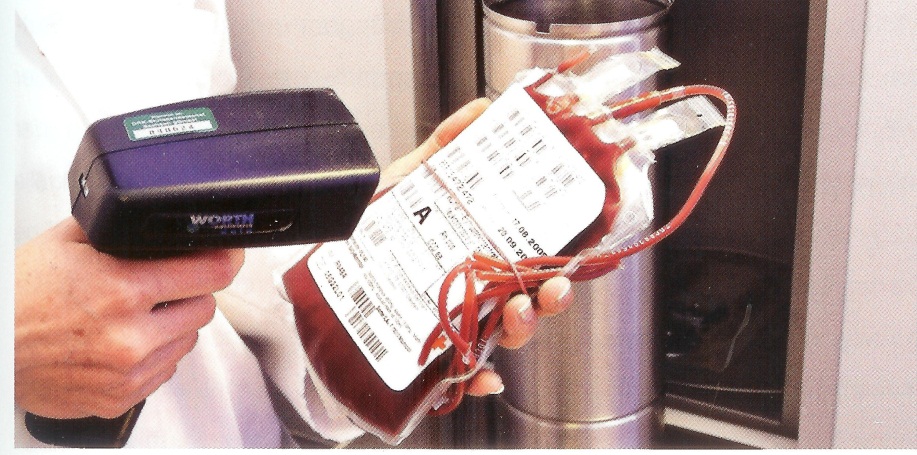 MANEJO INADECUADO DE HEMOCOMPONENTES
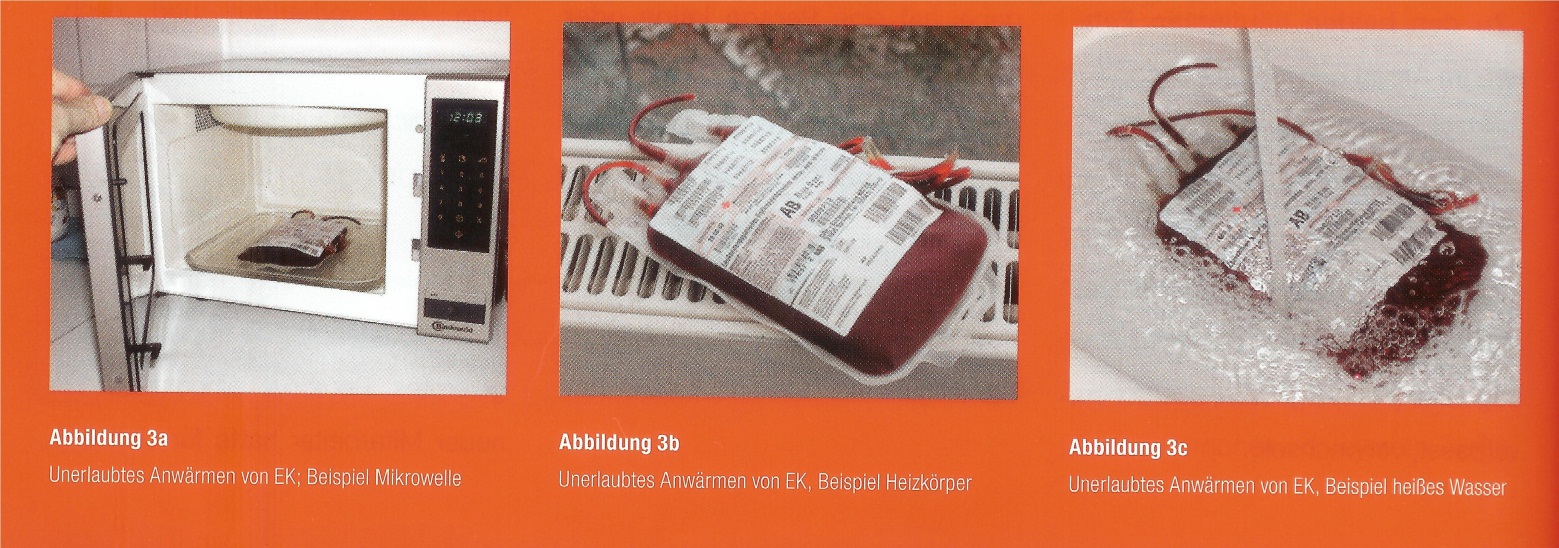 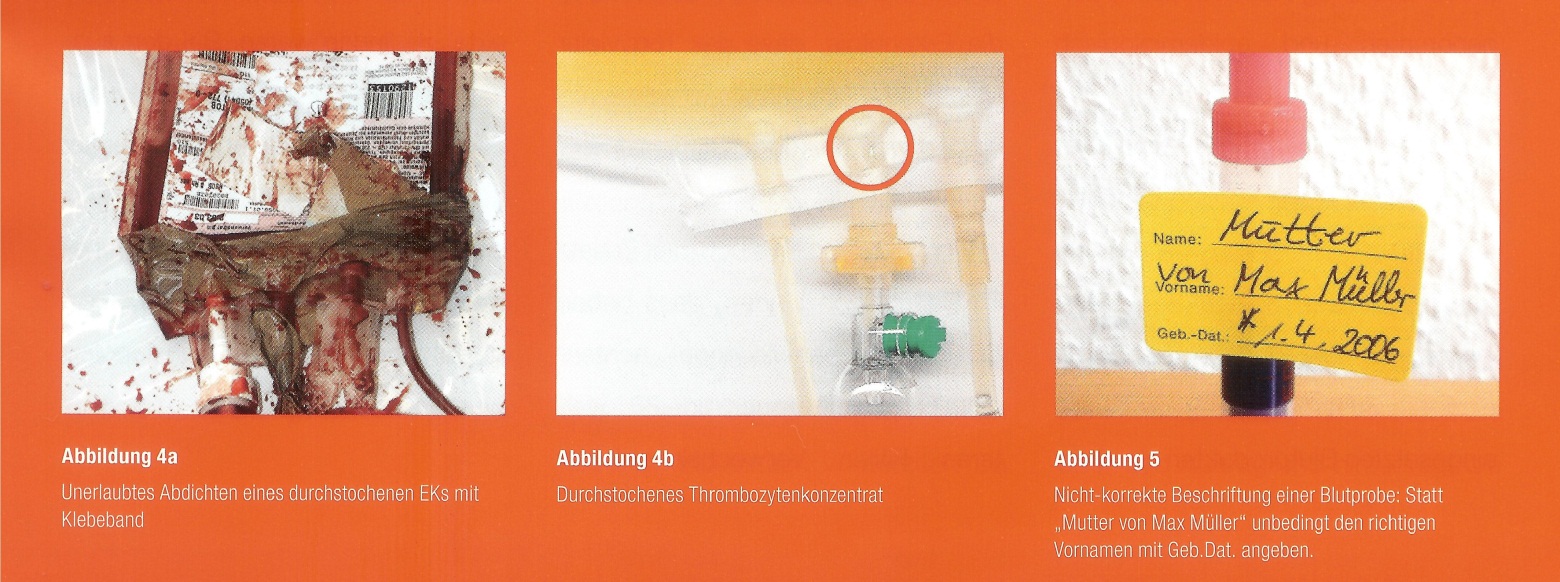 EJEMPLOS DE MAL MANEJO
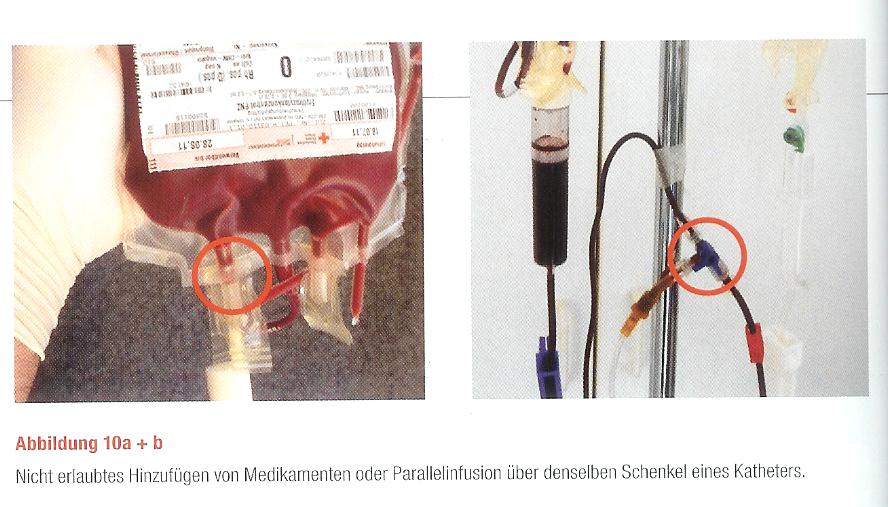 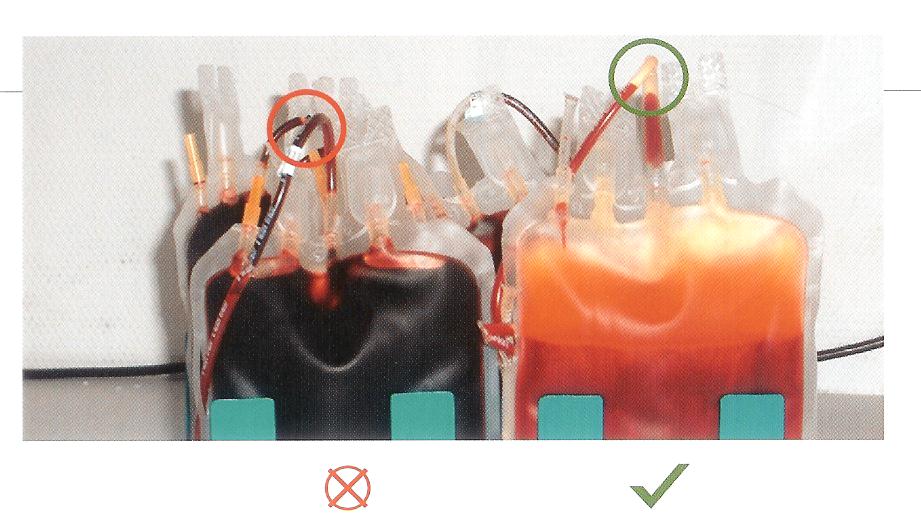 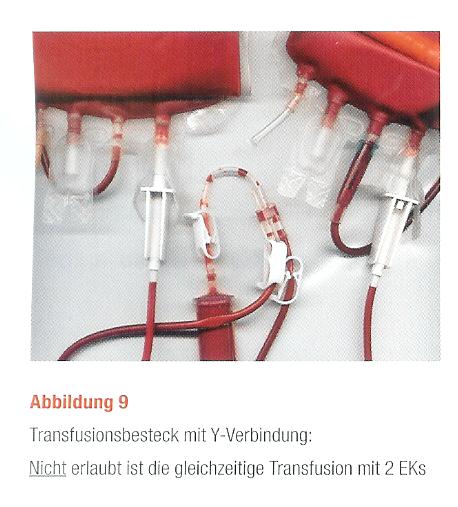 Otras causas frecuentes de error asociado a reacciones transfusionales
Error técnico del servicio de transfusión o banco de sangre.
Confusión en la distribución del componente sanguíneo.
Confusión en la administración del componente sanguíneo, al no seguir con el protocolo de identificación del receptor.
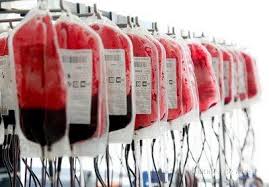 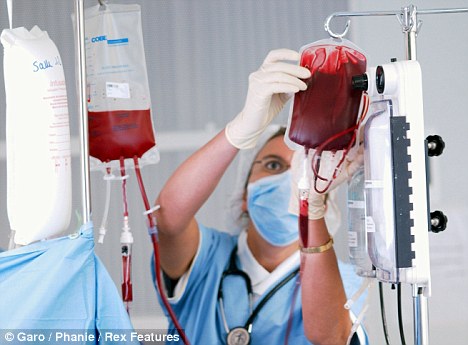 REACCIONES TRANSFUSIONALES
DEFINICIÓN:
   
Efectos adversos de la transfusión  mediados o no por mecanismos inmunes.

La transmisión de agentes infecciosos, puede ser inmediata o tardía.
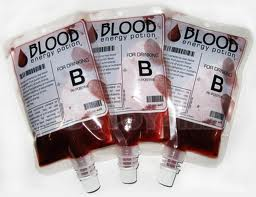 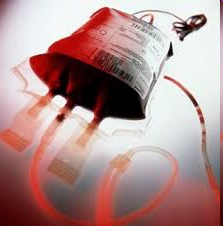 REACCIONES TRANSFUSIONALES TEMPRANAS
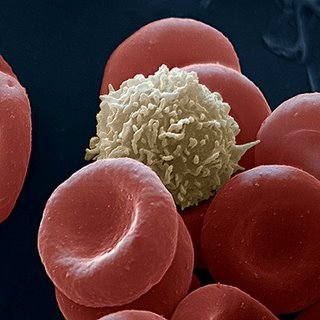 REACCIONES INMUNOLOGICAS

REACCION HEMOLITICA
REACCION FEBRIL
REACCION ANAFILÁCTICA
URTICARIA
EDEMA AGUDO DEL PULMÓN
  (TRALI)
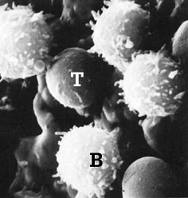 REACCIONES TRANSFUSIONALES TEMPRANAS
REACCIONES NO INMUNOLOGICAS
     
Insuficiencia cardiaca congestiva (TACO)
Choque séptico
Hemólisis no inmune (temp)
Hipotermia
Embolia (aire)
Hiperpotasemia (caducidad)
Hipocalcemia(caducidad)
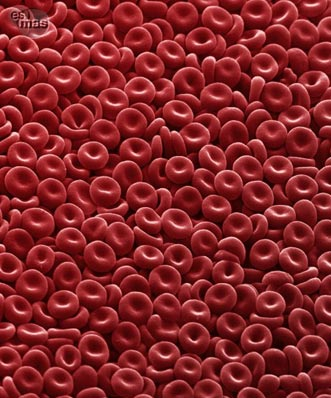 HEMOVIGILANCIA EN EL SERVICIO
ACCIONES ANTE UNA REACCION TRANSFUSIONAL:1 . SUSPENDER LA TRANSFUSIÓN2. VERIFICAR DATOS (NOMBRE, No. DE CAMA, GRUPO SANGUÍNEO,INDICACION, ETC)3. CONSIGNAR EN EL EXPEDIENTE CLÍNICONOTA con datos del evento4. ENVIAR EL RESTO DELHEMOCOMPONENTE Y NUEVA MUESTRA DEL PACIENTE AL BANCO DE SANGRE
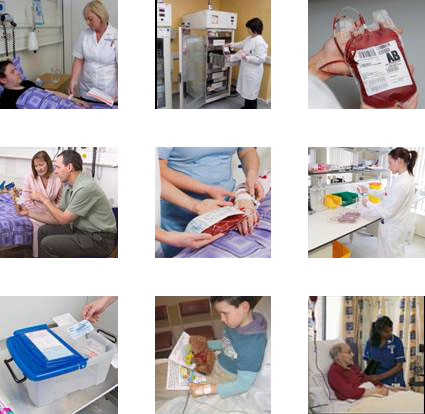 HEMOVIGILANCIA EN BANCO DE SANGRE
5. REVISAR SOLICITUD Y DOCUMENTOS DE LA BOLSA DEL HEMOCOMPONENTE Y LOS DATOS DEL DONADOR.6.  REPETIR EL GRUPO SANGUÍNEO  EN  LA MUESTRA DEL CONCENTRADO ERITROCITARIO 7. REPETIR EL GRUPO SANGUÍNEO EN NUEVA MUESTRA DEL PACIENTE8. REALIZAR NUEVAMENTE LA PRUEBA DE COMPATIBILIDAD SANGUINEA9. REPORTAR LOS RESULTADOS
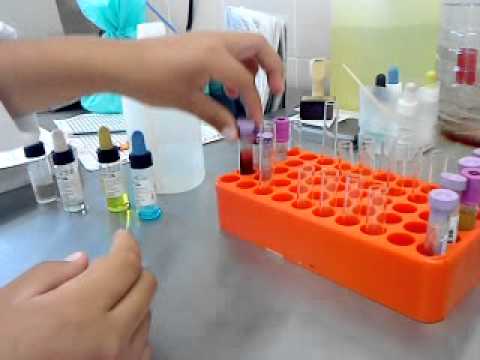 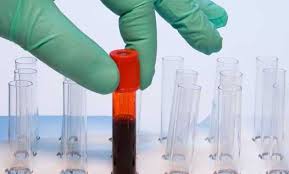 COMITÉ DE MEDICINA TRANSFUSIONAL
Fundamento: Norma Oficial Mexicana NOM 253-SSA1-2012. “Para la disposición de sangre humana y sus componentes con fines terapéuticos”. Numeral 17.
Objetivo:  Evaluación y mejoramiento de las practicas transfusionales
Unidades hospitalarias donde se transfundan regularmente 50 o más hemocomponentes.
PRESIDE: Director del hospital o Delegado      
  SECRETARIO TÉCNICO: Responsable Sanitario de Banco de Sangre o Servicio de Transfusión
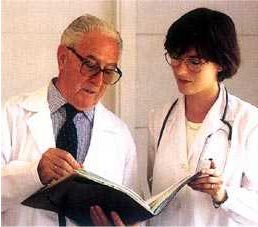 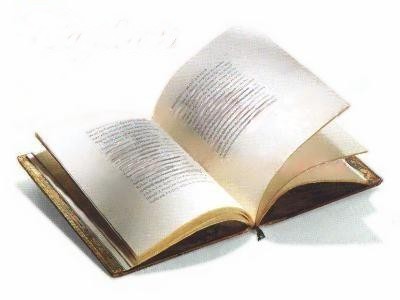 Bibliografía:
NOM 253-SSA1-2012. Para la disposición de sangre humana y sus componentes con fines terapéuticos. Numeral 17.
Guide to the preparation  use and quality Assurance of blood component  European Committe on Blood transfusión. 16th edition 
The Transfusion Commite Putting Patient Safety First. aabb Press
ESTRUCTURA
Se deberán incluir a los jefes o coordinadores de los siguientes servicios o departamentos: 

Hematología
Oncología
Cirugía
Ginecología y obstetricia
Anestesiología
Pediatría
Medicina interna
Terapia intensiva
Urgencias
Enfermería
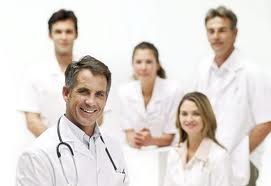 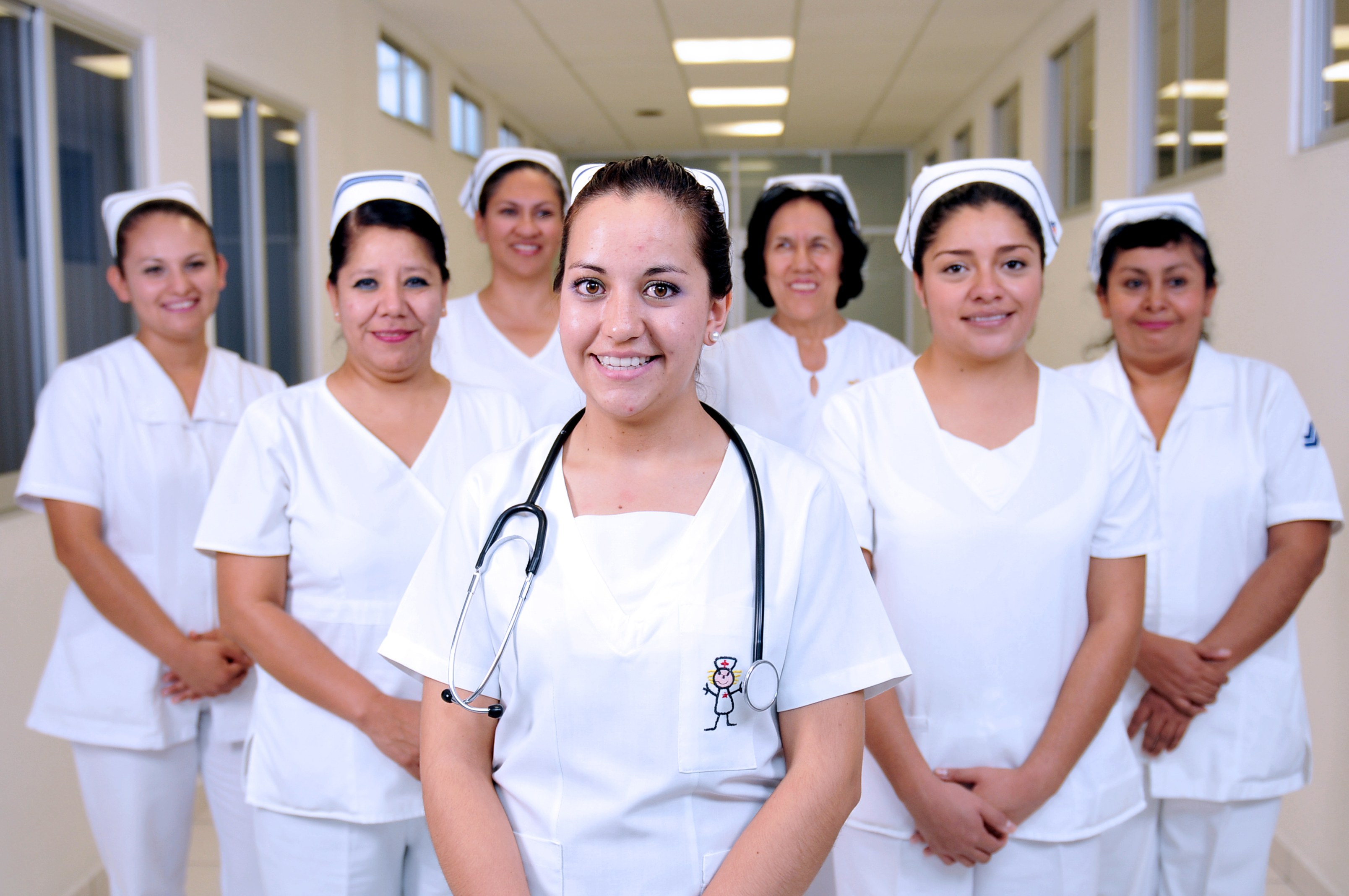 Preguntas Básicas a formular en el ComitéManejo Transfusional del paciente
¿Cuántas transfusiones se realizan en la Institución?
¿Cuánta sangre se solicita por especialidad? 
¿Cuánta sangre se devuelve al Banco de Sangre por no haber sido utilizada?
¿ Cuánta sangre se desecha?
¿ Cuáles son los costos de cada transfusión?
¿Se evalúa el beneficio de la transfusión?
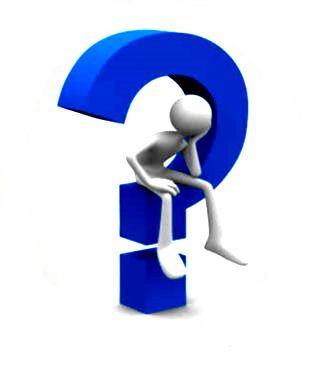 Preguntas Básicas a formular en el Comité
¿Cuántas reacciones transfusionales son evaluadas?
¿Cuán detalladamente son investigadas?
¿Existen procedimientos escritos para que el personal de enfermería comunique  estos episodios? 
¿Se informan los resultados de la evaluación? 
¿Se discuten esos resultados? 
¿Con quién?
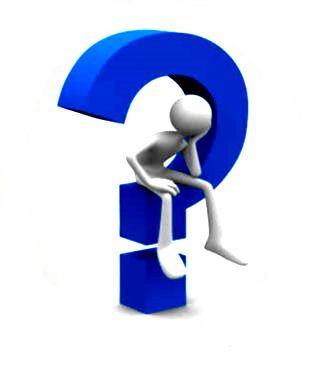 FUNCIONES
HEMOVIGILANCIA
1. Revisión de la utilización y consumo de los productos sanguíneos (por servicios, por tipos de eventos, etc.)

2. Implantación de los criterios transfusionales mediante protocolos, lineamientos o guías, para uniformar la práctica transfusional hospitalaria. Manejo transfusional del Paciente

3. El cumplimiento de consentimiento informado

4. Revisión de los procedimientos y las políticas para la identificación de los pacientes, las muestras y los componentes sanguíneos (Comité de la seguridad del paciente)

5. Auditar que se documente adecuadamente en el expediente clínico las indicaciones, procedimientos transfusionales, reacciones  o efectos adversos y su manejo. 

6. La revisión de las políticas y los procedimientos para detectar, informar a banco de sangre y analizar las reacciones adversas a la transfusión (hemovigilancia)
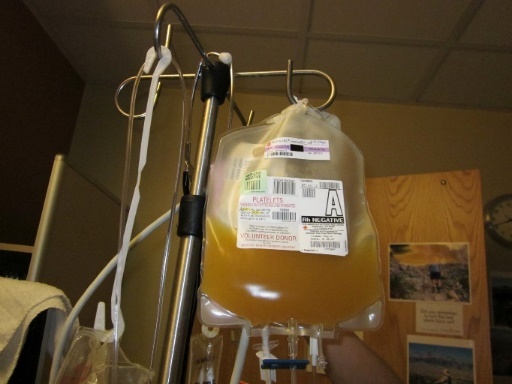 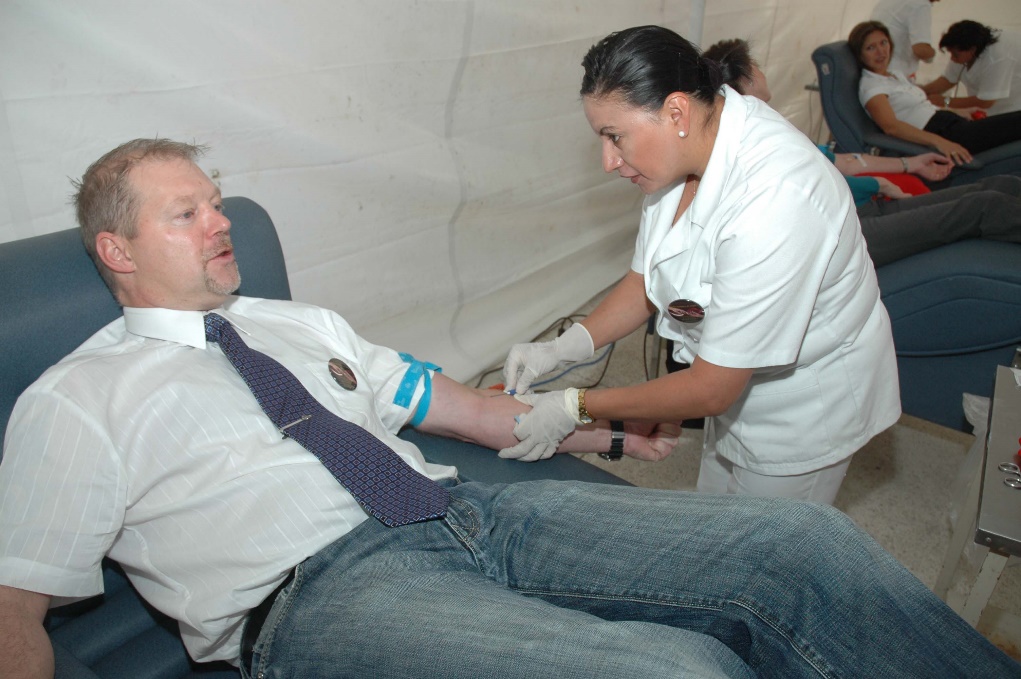 Fuente: SAGARPA 2014/SERVICIO DE INFORMACIÓN AGROALIMENTARIA Y PESQUERA
Detrás de cada tubo, hay un paciente …
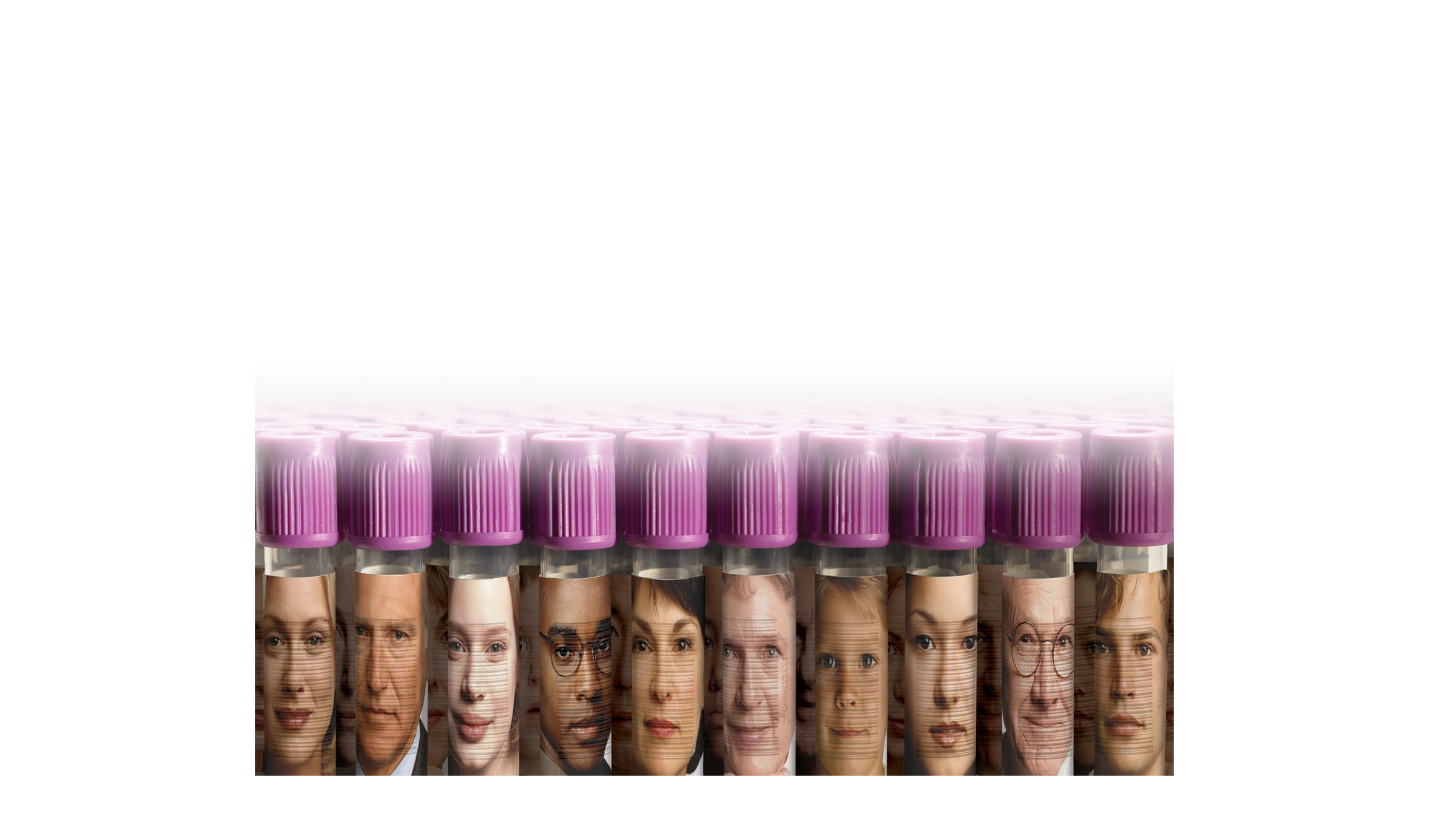 TRABAJAMOS POR LA SEGURIDAD DEL PACIENTE
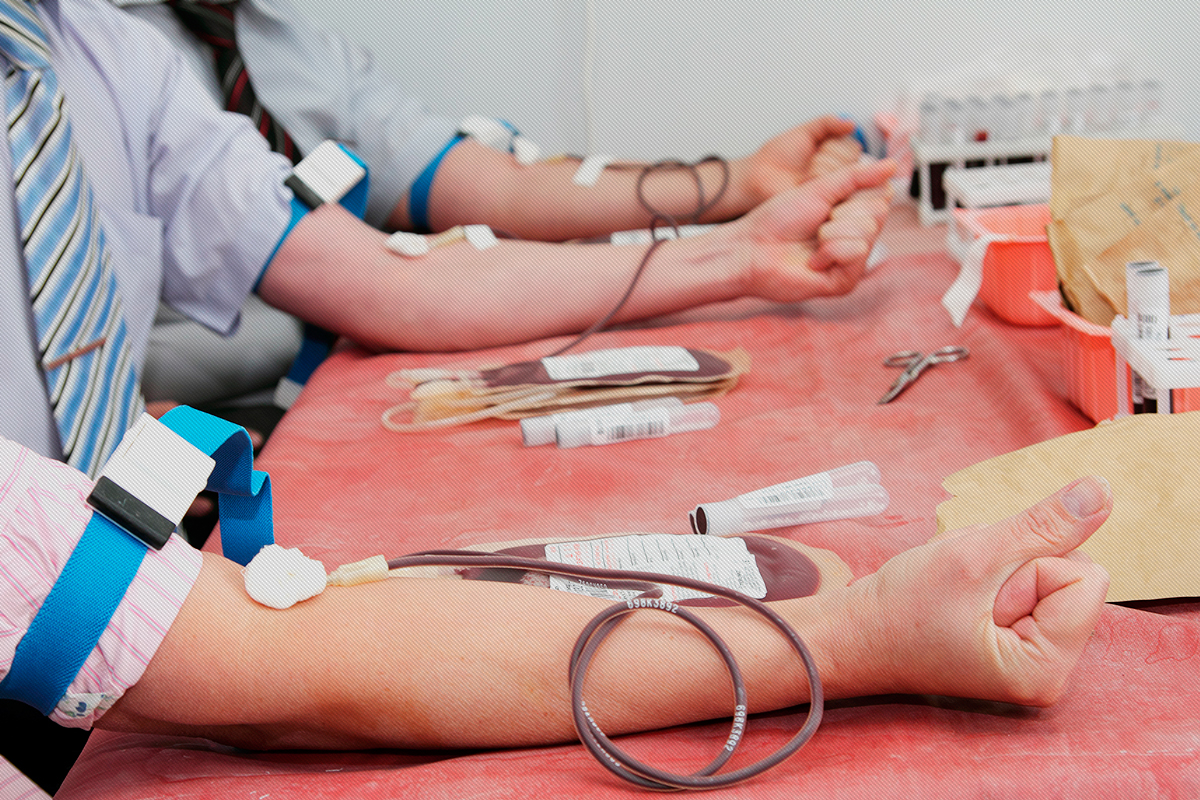 LA MEJOR TRANSFUSIÓN ES LA QUE NO SE LLEVA A CABO
¡Gracias!